Kadın ve SporGiriş 2
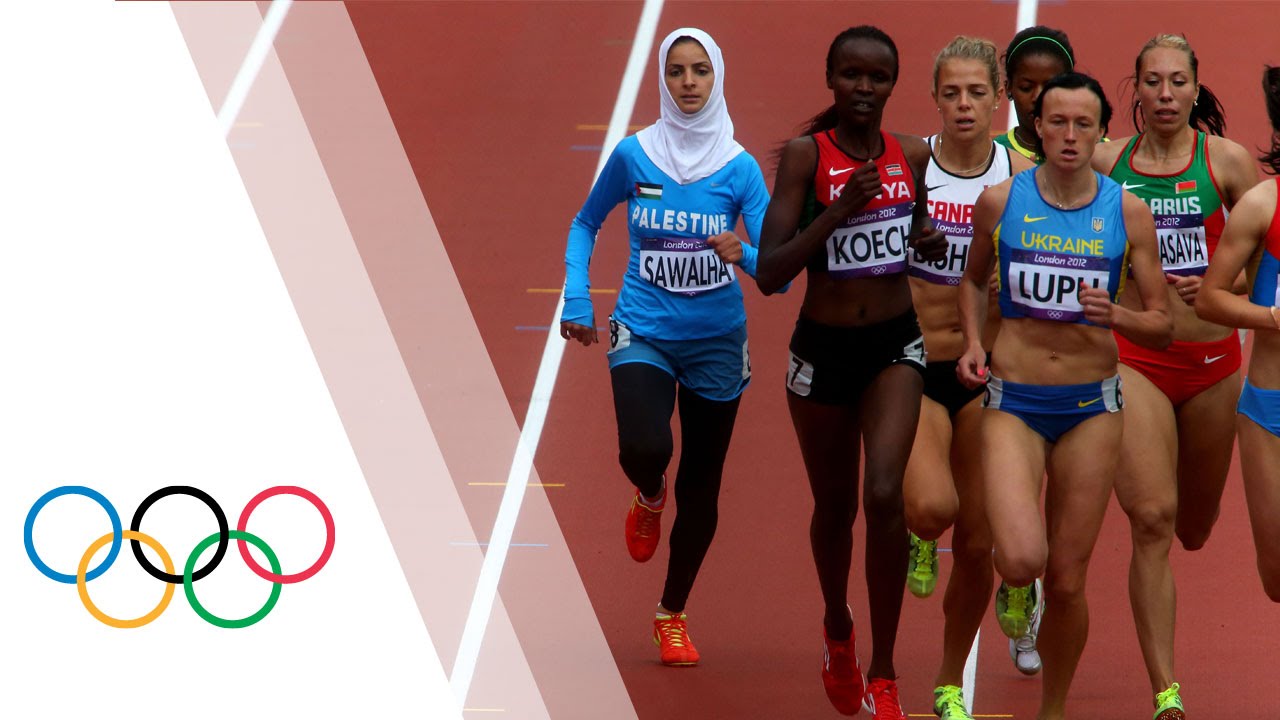 Dr. Burcu ERTAŞ DÖLEK
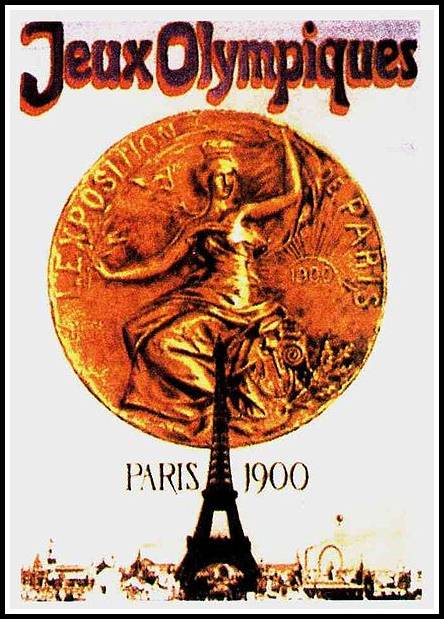 Modern olimpiyatların 1900'lü yıllardan itibaren kadın yarışmacıları vardı, ancak kadınlar ilk önce erkeklerden çok daha az sayıda etkinliğe katıldı.
		Kadınlar ilk olarak 1900'de Paris'teki  Olimpiyat Oyunlarında ortaya çıktılar. O yıl, 22 kadın tenis, yelken, kroket, binicilik ve golf yarışında yarıştı. Paris 1914'te IOC-Kongresi'nde bir kadın madalyası resmi olarak erkeklerinki ile aynı ağırlığa sahipti.
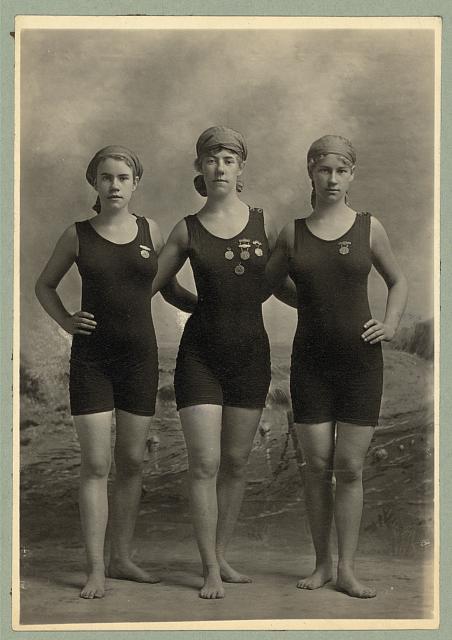 1920, Yüzme yarışmaları 
Madalyalı kadın yüzücüler
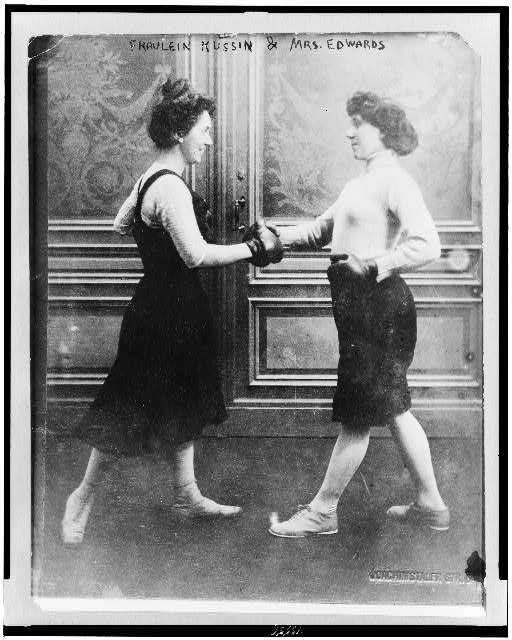 Kussinn ve Edwards boksu, 1912, Boks
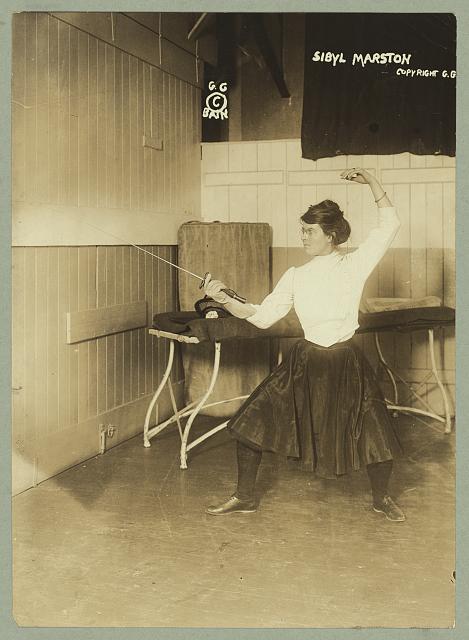 Sibyl Marston, Eskrim
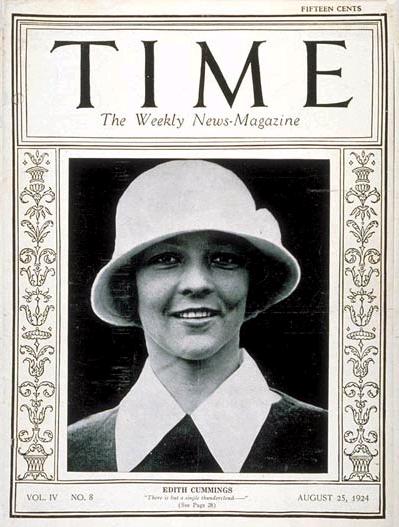 Edith Cummings, kadın spor tarihinin önemli bir adımı olan Time dergisinin kapağında çıkan ilk kadın atlet.
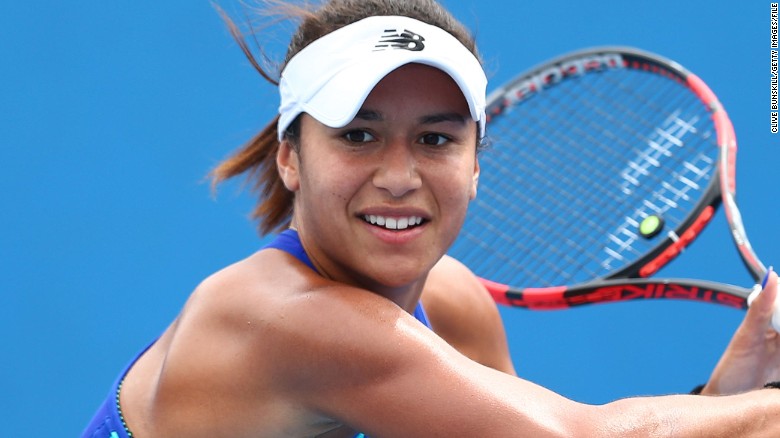 Heather Watson ve Fu Yuanhui, her ikisi de kadın sporundaki son tabulardan birini kırdı. 
		Watson, 2015'te bir tenis maçında kendini değerlendirdiğinde; kötü performansının menstruasyonundan kaynaklandığını açıkladı.Daha Sonra Rio de Janeiro'daki Olimpiyatlarda Yuanhui aynı açıklamayı yaptı.
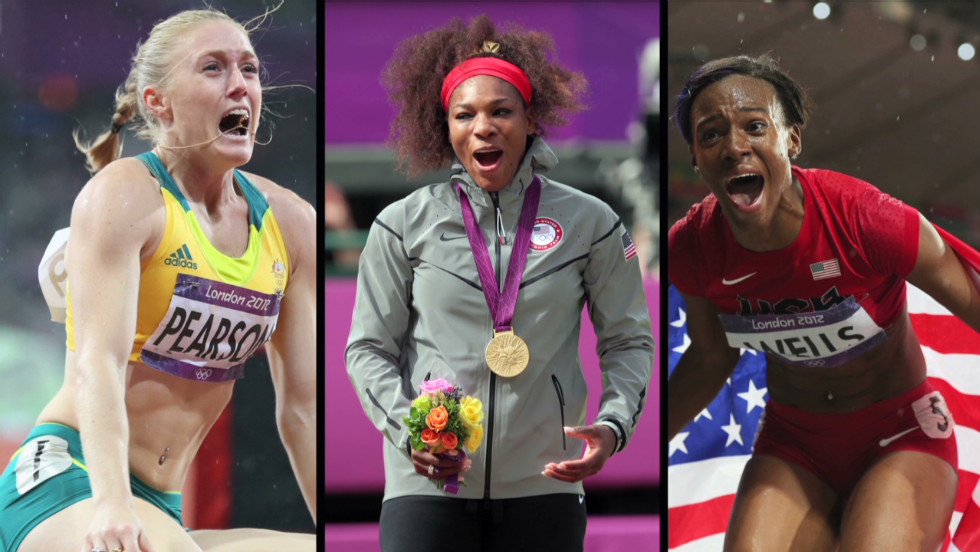 İlk kez rugby Rio'da 2016 Yaz Olimpiyatları'nda
2012 Londra Olimpiyatları, kadınların her spor dalında yarıştığı ilk oyunlardı.